CHỦ ĐỀ 11
ĐỘ DÀI VÀ ĐƠN VỊ ĐO ĐỘ DÀI
TIỀN VIỆT NAM
BÀI 56
GIỚI THIỆU
TIỀN VIỆT NAM
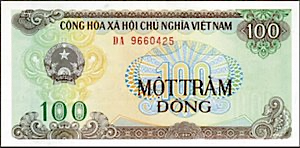 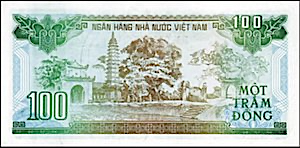 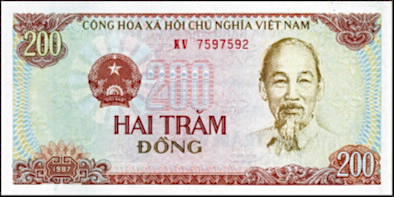 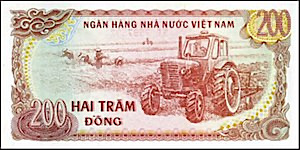 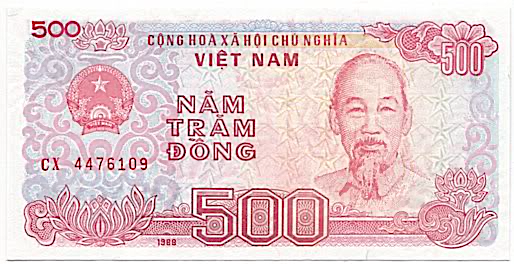 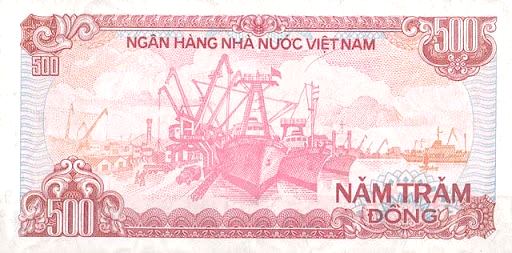 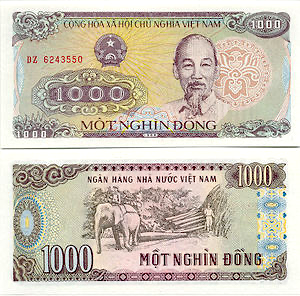 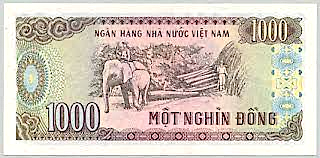 Ngoài ra còn một số tờ tiền loại khác nữa Mai nhé!
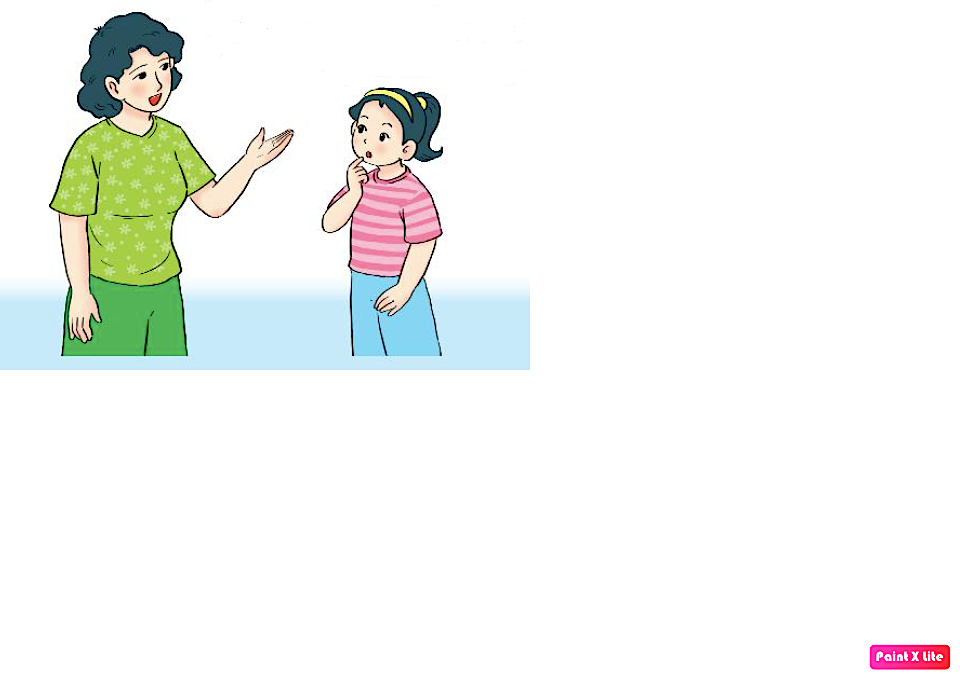 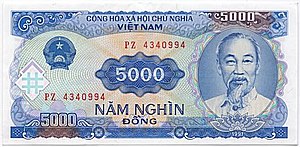 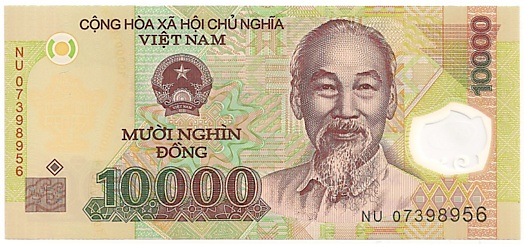 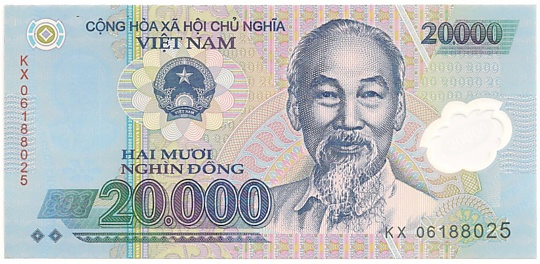 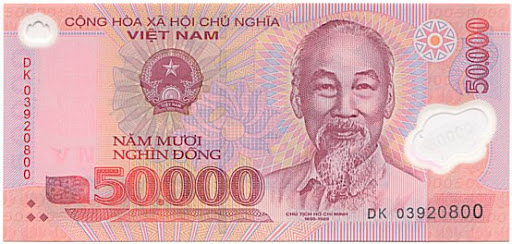 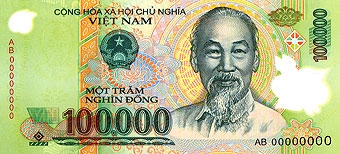 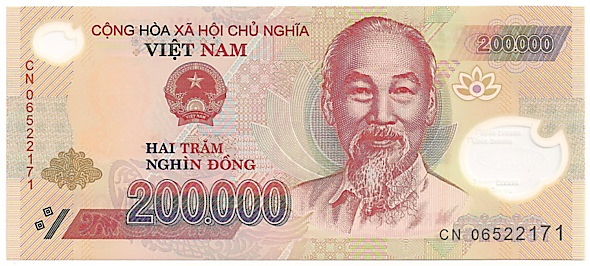 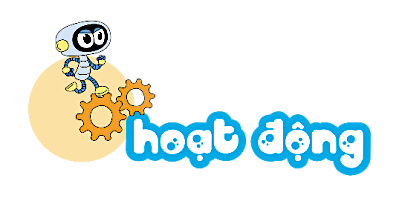 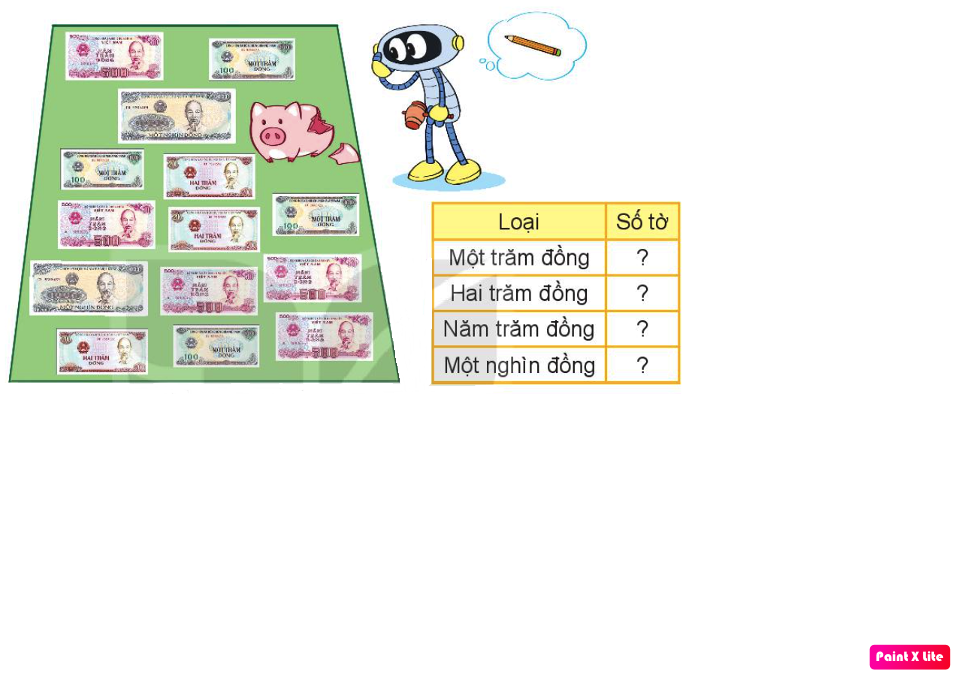 1
Quan sát tranh rồi điền số thích hợp.
4
3
5
2
[Speaker Notes: 100: 4; 200: 3; 500: 5; 1000: 2]
Bạn Mai mua kẹo hết 1000 đồng. Hỏi bạn Mai chọn một tờ tiền nào sau đây để trả người bán hàng?
2
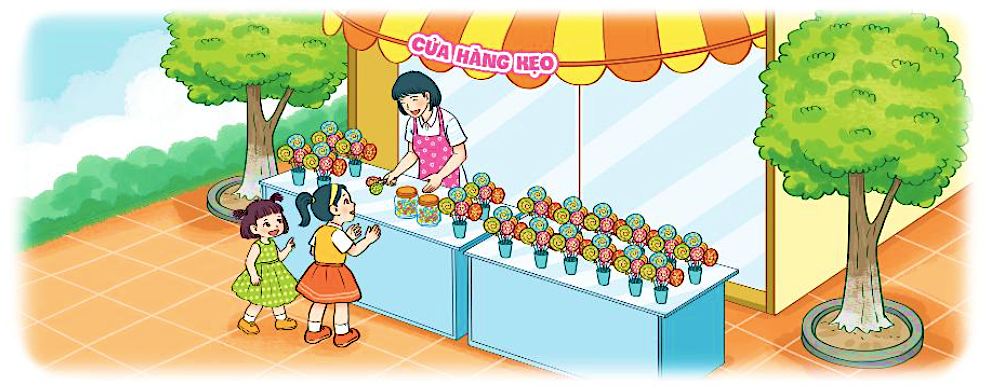 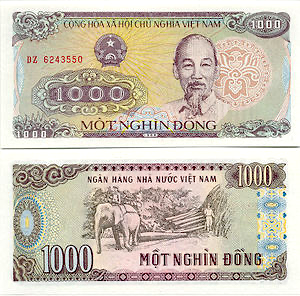 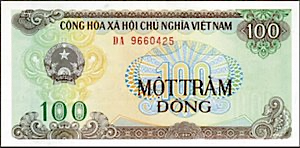 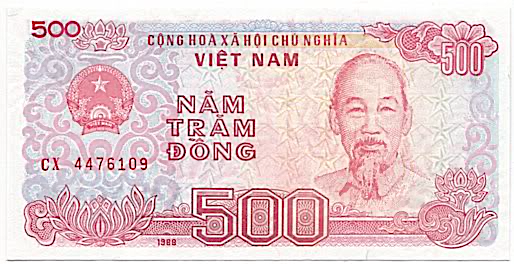 A.
C.
B.